3 июня 2016 г в МКДОУ детский сад "Золотой ключик"Состоялся праздник посвященный дню здоровья
Деньздоровья
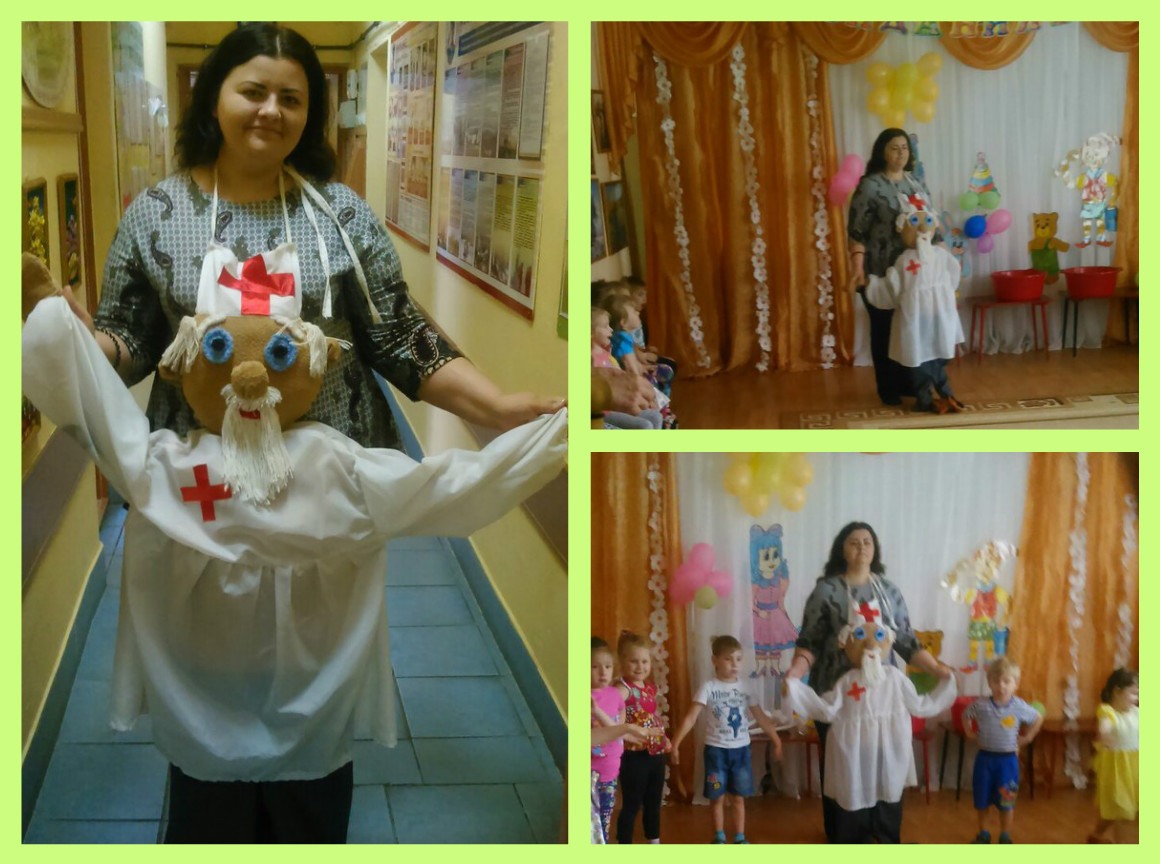 Деньздоровья
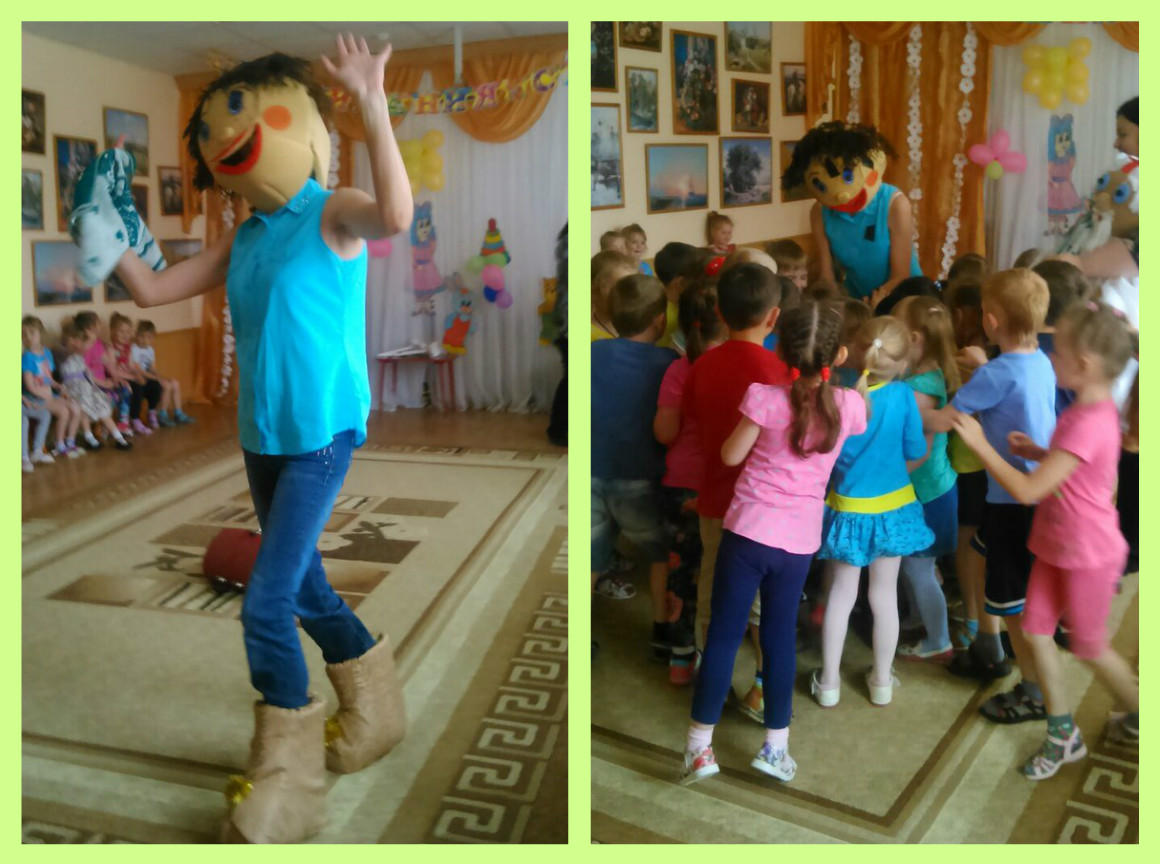 Деньздоровья
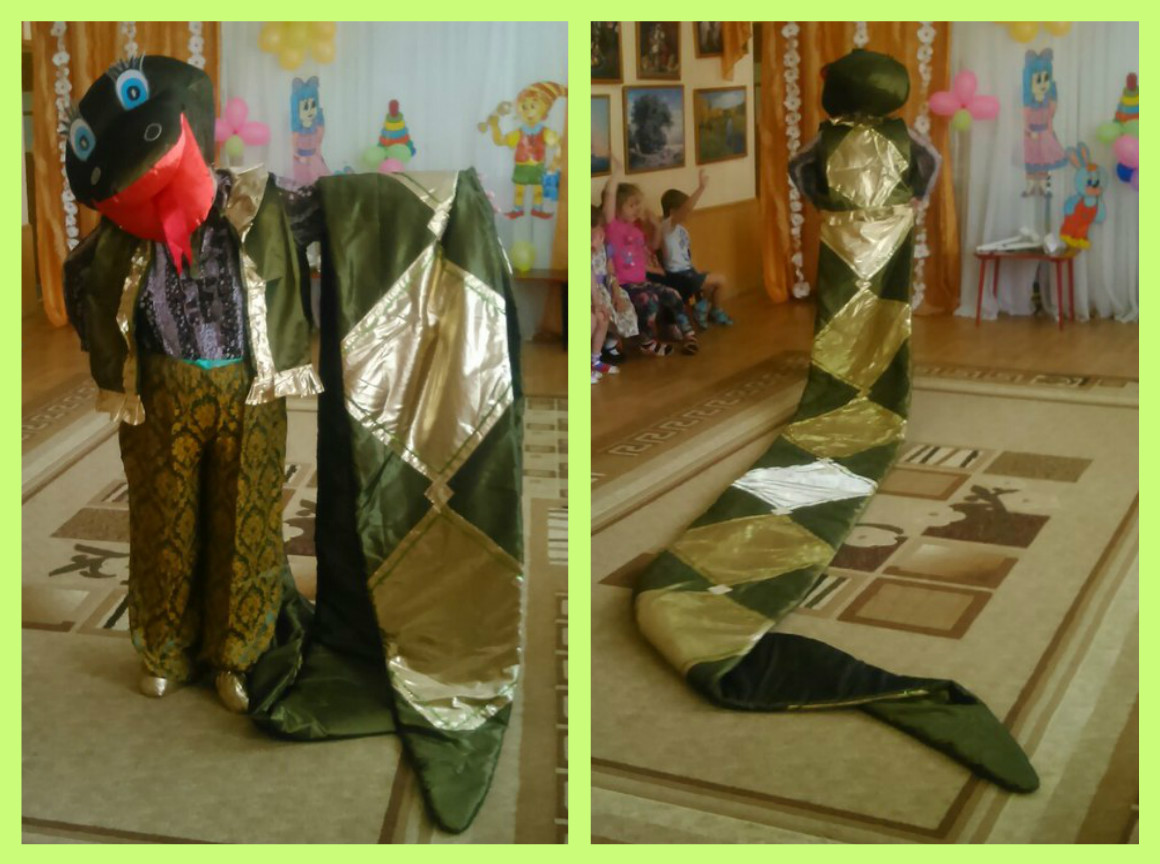 Деньздоровья
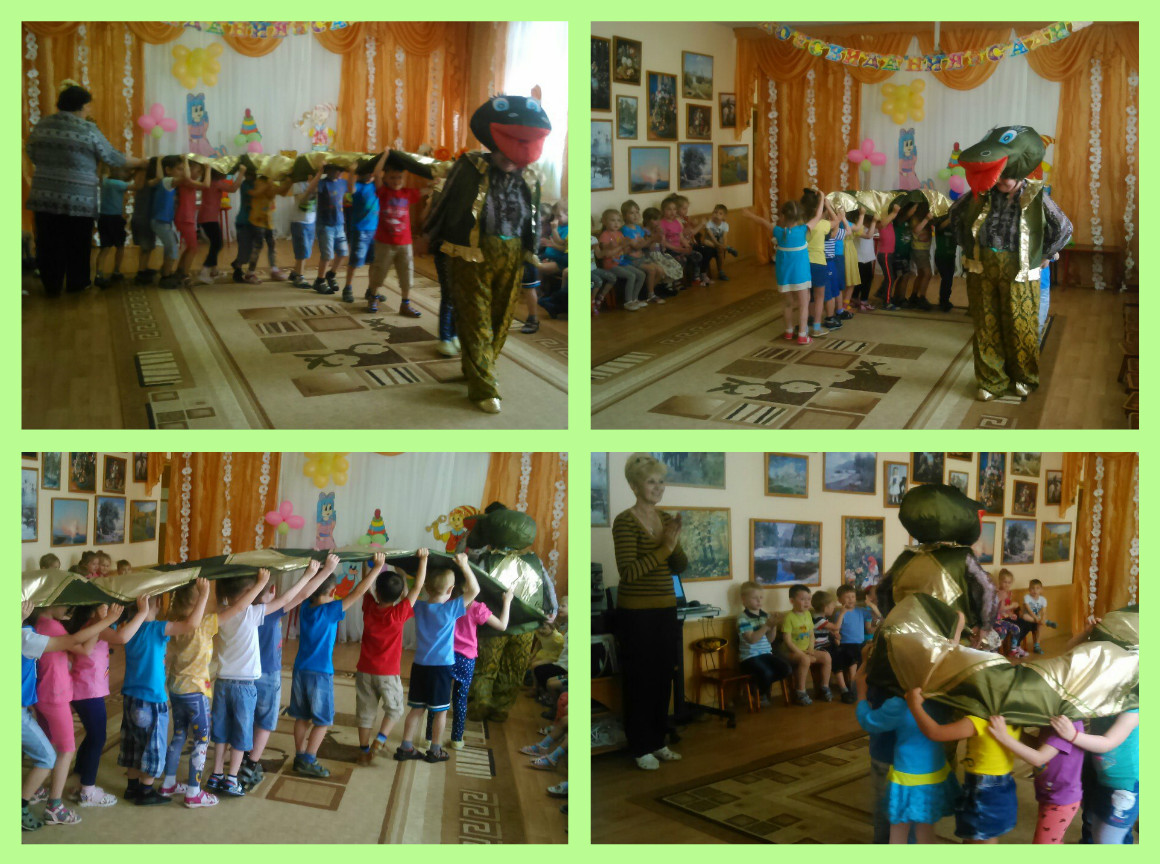 Деньздоровья
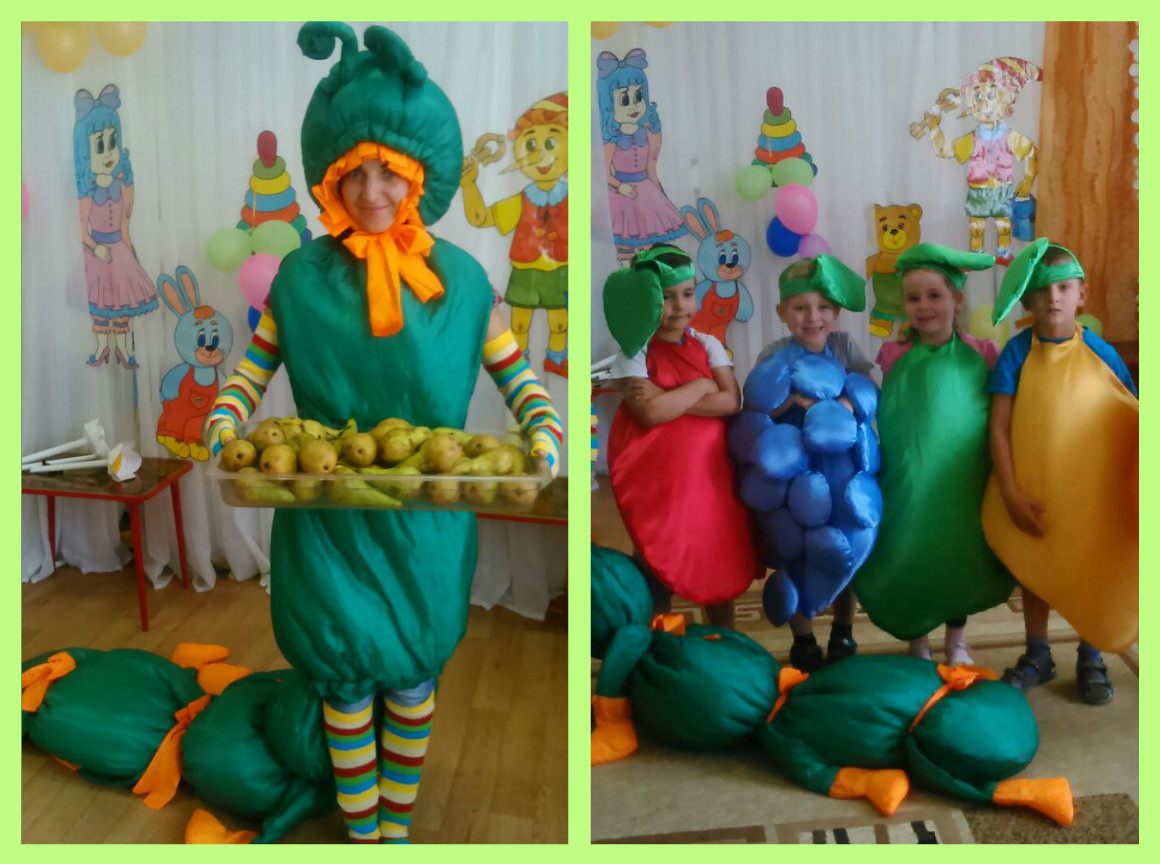 Деньздоровья